NORMAS TERMINOLÓGICASE TERMINOLOGIA E DOCUMENTAÇÃO
As Normas Terminológicas
ISO 704 (2000). Terminology work – principles and methods. (Trabalho terminológico – princípios e métodos)
ISO 1087-1 (2000). Terminology work – vocabular (Trabalho terminológico - vocabulário). Parte 1 – teoria e aplicação. Parte 2 – aplicações computacionais.
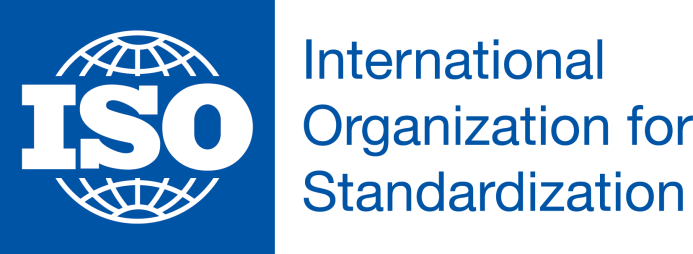 Organização Internacional para Padronização
(Normas Internacionais)
https://www.iso.org/home.html
ORGANISMOS NORMALIZADORES
Busca pela eficácia – normalização.
As obras produzidas registram terminologias recomendadas e que devem, de preferência, ser utilizadas em comunicações técnicas e científicas.
1926 – ISA (International Federation of National Standardizing Association) – facilitar comércio internacional.
1946 – ISO (Organização Internacional de normalização).
Comitê Técnico 37 – Terminologia.
[Speaker Notes: )]
ORGANISMOS NORMALIZADORES
Comitê Técnico 37  (GTs e subcomitês)
“ Tem as seguintes funções: elaborar princípios e métodos de produção de obras terminográficas; propor formas de apresentação de vocabulários monolíngues, bilíngues e multilíngues; homogeneizar a terminologia internacional; fazer um inventário dos vocabulários existentes; preparar normas para facilitar o intercâmbio de dados por meio de recursos informáticos; e outras ligadas à normalização terminológica” (BARROS, 2004 p. 84)
[Speaker Notes: )]
Definição da palavra Termo:
Os termos constituem um conjunto de unidades de expressão e comunicação que permitem transferir o conhecimento especializado.
Uso
O termo é a unidade básica da Terminologia e distingue-se da palavra do léxico geral. O termo é a palavra efetivamente usada no discurso. O léxico é um estoque de palavras independente das coisas, sendo resultado de convenções arbitrárias.
Definições de área, domínio e subdomínio:
ÁREA: parte do saber cujos limites são definidos segundo um ponto de vista particular de uma ciência ou técnica.

DOMÍNIO: subconjunto de uma área determinado por um sistema de noções.

SUBDOMÍNIO: cada um dos subconjuntos de um domínio.

Ex: Área: Ciências Sociais Aplicadas
          Domínio: Ciência da Informação
          Subdomínio: Linguística Documentária
SD
A
SB
D
SD
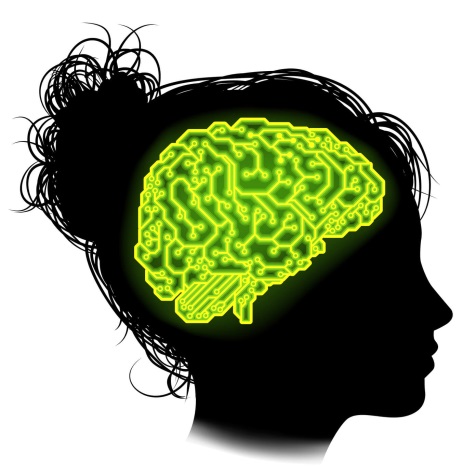 Definição de conceito:
“Conceito: unidade de pensamento constituída por abstração a partir de propriedades comuns atribuídas a um objeto ou a uma classe de objetos e que pode ser expressa por um termo” (LARA, 2005). 

As variações de denominação – noção ou conceito – referem-se às variações de abordagem teórica: para a vertente lógica e cognitiva, “conceito”, para a vertente mais linguístico-comunicacional, “noção”. No inglês usa-se conceito e no francês, noção.
“Conceito individual- Quando o conceito designa um objeto singular representado numa linguagem de especialidade como um nome próprio . Ex.: Universidade de São Paulo.

No contexto de Universidades (de modo geral).
CARACTERÍSTICA é a representação de uma propriedade que serve para delimitar um conceito. Podem ser:

Essenciais ou não essenciais- relativo aquilo que é indispensável para o entendimento do conceito num dado campo do conhecimento. Ex: cadeira - usada como assento (função) característica essencial e pés antiderrapantes (composição) característica não essencial. 

Delimitadoras - Uma característica delimitadora é uma característica essencial que distingue um conceito de outro.

Exemplo: 
Embarcação: é um tipo de aparato capaz de navegar sobre ou abaixo da água. Avião é um meio de transporte porém não está integrado à categoria embarcação por não navegar na água e sim no ar.
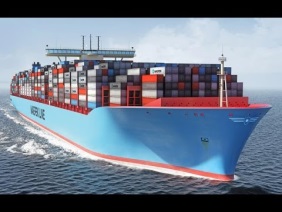 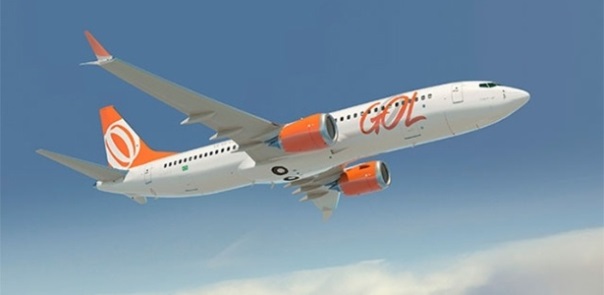 Designação

A combinação de características é representada numa linguagem de especialidade por uma DESIGNAÇÃO. As designações funcionam como uma síntese da definição.

Elas podem se apresentar como:
 termos(que designam conceitos gerais); Ex: Universidades
 nomes (nomes próprios, que designam conceitos individuais); Ex: USP
 símbolos (que  podem designar conceitos gerais ou individuais); Ex:
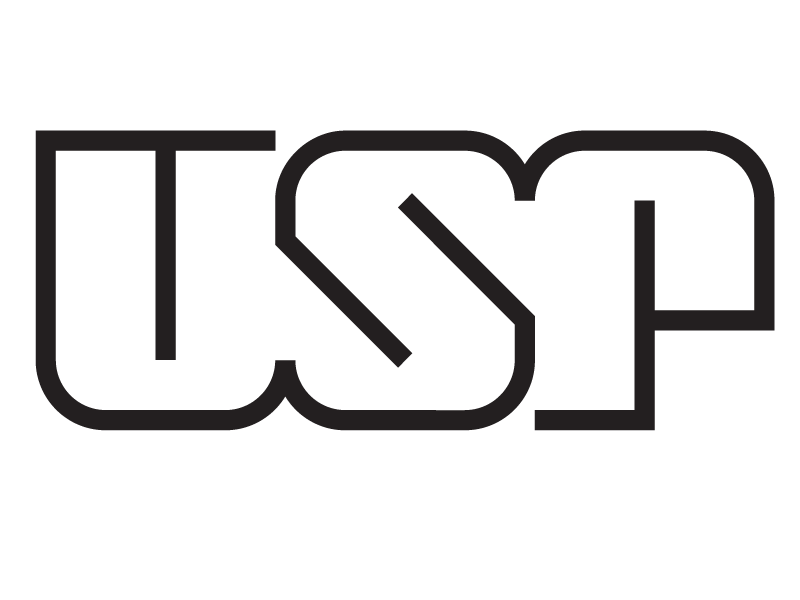 Designação: mais exemplos

Termo: Reciclagem

Nome: USP recicla, Projeto Recicla Abril

Símbolo:
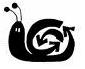 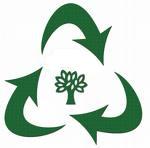 Aplicação da noção de “valor”

Os conceitos não existem isoladamente, mas sempre uns em relação aos outros. Para organizar sistemas de conceitos deve-se ter em mente o domínio focalizado e os objetivos e expectativas dos usuários. 

Exemplo:  O campo conceitual de papelaria exclui "lápis de olho", que pertence ao campo conceitual dos cosméticos.



Para modelar um sistema conceitual, os conceitos do campo conceitual devem ser examinados e comparados observando-se os tipos de relações entre conceitos.
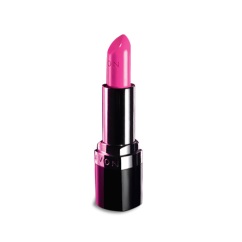 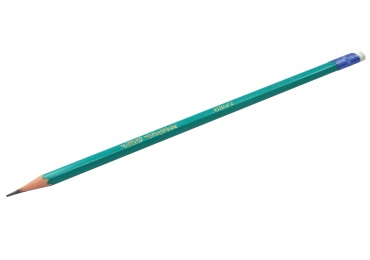 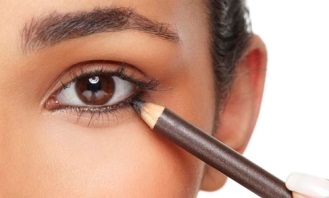 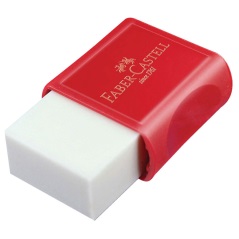 Relação Termo-Conceito

Um dado termo, no âmbito de uma linguagem de especialidade deve ser atribuído apenas a um conceito (monossemia), reduzindo assim as possibilidades de ambiguidade, geralmente causadas por homonímias e sinonímias.

HOMONÍMIA: REDE (entrelaçamento de fios) ou rede (conjunto de computadores interligados). 

SINONÍMIA: Roupa, vestimenta, indumentária (todos correspondem ao mesmo conceito).
Relações semânticas
SIGNIFICADO
(conceito)
SIGNIFICANTE
 (expressão)
Monossemia
Polissemia
Homonímia
(BARBOSA, 1995 apud LARA, 2005)
Conceitos

Monossemia: é a relação entre designações e conceitos na qual uma designação representa apenas um conceito.

Homonímia: 
relação entre designações e conceitos na qual as designações têm formas idênticas (fonética ou escrita), mas que designam conceitos diferentes e não-relacionados.

Termos homófonos = idênticos na fonética (sessão / seção)
Termos homógrafos = idênticos na grafia (manga / manga)
Conceitos

Polissemia: relação entre designações e conceitos na qual uma designação representa dois ou mais conceitos que compartilham certas características.

Exemplo: Ponte
Conceito 1: estrutura que sustenta o tráfico sobre uma fenda.
Conceito 2: parte de um instrumento de corda.
Conceito 3: placa dentária.

Sinonímia: relação entre designações diferentes que representam um mesmo conceito.

Ex.: Cloreto de Sódio e NaCL
Conceitos


Equivalência: relação entre designações de línguas diferentes que representam o mesmo conceito. 
Nota: Na Documentação, a equivalência inclui a sinonímia e a quase-sinonímia (morte e óbito, por exemplo)

Hiponímia: relação entre um termo específico (ou subordinado) e um termo mais geral (ou superordenado). Os termos subordinados são chamados hipônimos.

Exemplo: Vaca / Animal
Exemplo: Rosa / Flor

Hiperonímia: relação entre um termo geral (ou superordenado) e os termos subordinados. O termo superordenado é chamado de hiperônimo.
Descritor
Termo escolhido para representar um conceito, geralmente utilizado na indexação e na recuperação de determinado assunto. 

“São denominações que servem de chaves de acesso para a pesquisa, do mesmo modo que os termos são denominações recomendáveis para otimizar a comunicação especializada” (LÉRAT, 1995, apud, KRIEGER; FINATTO, 2004).
Descritores e não-descritores
Descritores- Termos preferenciais de uma determinada área de especialidade, que tendem a ser monossêmicos.
Não descritores- Termos não-preferenciais (sinônimos linguísticos; quase-sinônimos).

Exemplo:
MERCADO FINANCEIRO  Descritor
		UP	Mercado de capitais  Não-descritor
     (Usado Para)

       Mercado de capitais
		USE	MERCADO FINANCEIRO

Obs.: Relação de equivalência
Tipos de relações entre conceitos
a) Relações hierárquicas
	. relações genéricas (gênero-espécie)
	. relações partitivas (todo-parte)

b)Relações associativas
Relação hierárquica genérica
Os conceitos são organizados em níveis, onde o conceito superordenado é dividido em, pelo menos, um conceito subordinado. 

Ex.: relação hierárquica entre árvore e pinheiro (conceito superordenado e subordinado).

                                   Árvore

     Macieira              Pinheiro       Ipê
Relação hierárquica genérica
Identifica conceitos como pertencentes à mesma categoria na qual há um conceito mais amplo (genérico) ou superordenado e um conceito menos amplo (específico).

Ex: 
Televisão	 conceito superordenado
- televisão analógica	  conceito subordinado
- televisão digital 		 conceito subordinado
Relação hierárquica genérica(mais um exemplo)
Publicação
Publicação periódica
Publicação não-periódica
jornal
revista
monografia
tese
Relação hierárquica partitiva
Relação onde o conceito superordenado representa o todo, enquanto que o subordinado representa partes desse todo. As partes, juntas, formam o todo. 

O conceito superordenado em uma relação partitiva é chamado conceito compreensivo (integrante) e o conceito subordinado é chamado conceito partitivo.
árvore
caule
ramo
folha
raiz
córtex
casca
BRASIL
ACRE
AMAZONAS
BAHIA
CEARÁ
ALAGOAS
Relação hierárquica partitiva (exemplos)
Ciências naturais
AGROINDÚSTRIA
Física
Química
Biologia
Laticínios
Óleos vegetais
Abate e preparação
 de carnes
Sucos de frutas
Beneficiamento 
de café
biotecnologia
Relação hierárquica partitiva (exemplo)
Sistema digestório
Tubo digestório médio
Órgãos anexos
Tubo digestório alto
Tubo digestório baixo
glândulas salivares, dentes, língua, pâncreas, fígado e vesícula biliar.
Boca 
Faringe
Esôfago
Estômago
Intestino delgado
Intestino grosso
Critérios de ordenação nas relações (genéricas ou partitivas)
A identificação do tipo de relação pode não ser suficiente para determinar os conceitos subordinados num conjunto particular. Pode ser conveniente indicar o  critério pelo qual eles são organizados (facetas).
- Para as relações genéricas
Por tipo
Por número de ...
Para as relações partitivas
Por partes
Por processo
Por método
Por função
Por propriedade
Etc.
[Speaker Notes: )]
Ensino médio
Por tipo de instituição 
mantenedora
Por modalidade de ensino
Ensino médio 
profissionalizante
Ensino público
Ensino privado
Ensino médio 
de primeiro 
e segundo ciclos
Relações associativas
São relações não-hierárquicas. Existe uma relação associativa quando uma conexão temática pode ser estabelecida entre os conceitos em virtude da experiência.

Exemplos :
grafite/ lápis	==> conteúdo/continente
escrever / lápis	==> atividade/instrumento
gametas / zigotos ==> etapas de um ciclo
umidade / corrosão ==> causa-efeito
padeiro / pão ==> produtor/produto
hora / relógio ===> duração / instrumento de medida
pintor / pincel ==> profissão / instrumento típico
[Speaker Notes: )]
Relações associativas
Mais exemplos:
Causa-efeito  explosão nuclear / partículas radioativas
Material-produto  aço / ponte de aço
Material-propriedade  vidro / fragilidade
Processo-produto  tecelagem / tecido
Processo-instrumento  incisão / bisturi
Processo-método  armazenagem / congelamento a 				vácuo
Fenômeno-medida  luz / Watt
Objeto-material  ponte / ferro
Atividade-lugar  mineração / garimpo
[Speaker Notes: )]
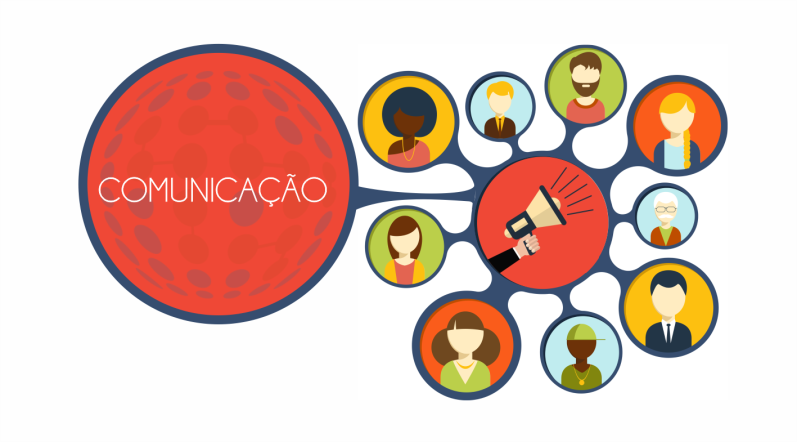 Terminologia, Documentação e Comunicação

Início – trabalhava de maneira empírica
Com os estudos da Linguística, pôde-se verificar que tais linguagens só poderiam efetivamente receber esse nome (Linguagens Documentárias) se funcionassem simultaneamente como instrumentos de significação e de comunicação.
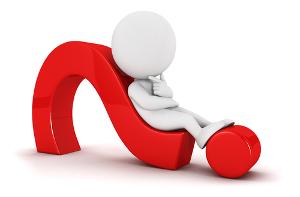 Em busca do significado

Para a estruturação das Linguagens Documentárias é preciso buscar referências de significado para os termos, ou seja, verificar como a língua de especialidade do domínio transforma a palavra, a partir de seu uso concreto no discurso da especialidade, em unidade de significação precisa.
Relacionamentos

Não basta, entretanto, recolher um a um os termos do domínio. Para que a LD ganhe uma significação própria como um todo e nas suas unidades, é preciso que ela tenha um arranjo próprio, construído a partir do relacionamento mútuo entre os termos.
Duas terminologias

A Terminologia teórica respalda o processo de delimitação dos domínios, já que oferece princípios para a delimitação de conceitos e termos e para a construção do sistema de conceitos.

A terminologia concreta (vocabulários, glossários e dicionários técnicos) fornece referências para a interpretação do significado dos termos de uma área.
Trabalhando com o apoio da Terminologia e das terminologias, podemos substituir o trabalho empírico, antes empregado na Documentação, por um processo sedimentado em princípios teórico-metodológicos consistentes, como também procurar pelo significado dos termos nos domínios específicos de interesse.
Trabalho terminológico
Atividade que concerne à sistematização da coleta, da descrição, do tratamento e da apresentação dos conceitos e de suas designações.
Terminologia proporciona
Multiplicação de intercâmbios plurilíngues.
Diversificação das situações de comunicação especializada devido a diferença de necessidades na transmissão do conhecimento especializado.
Crescimento acelerado do conhecimento com aumento dos temas e diversificação dos conteúdos especializados.
Difusão do conhecimento especializado através dos meios de comunicação.
Uso das tecnologias da informação e da comunicação.
Utilidade da Terminologia e das terminologias para a documentação

Permite substituir as práticas empíricas de escolha de termos para compor um Vocabulário Controlado pela consulta a terminologias das áreas do saber ou de atividade;

Fornece metodologias para identificar
domínios de conhecimento e de atividade;
termos e conceitos;
as relações entre os conceitos a partir de definições.
Exemplo de rede de relações de um tesauro
MERCADO FINANCEIRO                                            (Descritor)
Financial market/des marchés financiers   (correpondente em Tesauro multilíngue)

               NE     é um sistema de distribuição de valores mobiliários que proporciona liquidez aos títulos de emissão de empresas e viabiliza o processo de capitalização.

	UP	Mercado de capitais                     (relação de equivalência)
	TG	Mercado                                            (relação hierárquica)
   TE         Mercado financeiro internacional (relação hierárquica)
	TR	Bancos comerciais
			Capital                     (relações associativas)
			Títulos
 
	Nota de escopo: definição do termo no âmbito de uma determinada área de especialidade.
[Speaker Notes: )]
Que tem como consequências...
Aumento do valor social da informação especializada.
Demanda por terminologia disponível.
Defesa do plurilinguismo na comunicação gera necessidades terminológicas e neológicas.
Surgimento de novas profissões linguísticas (tradutor, intérprete, etc.).
Produtos terminológicos
DICIONÁRIO TERMINOLÓGICO (DICIONÁRIO TÉCNICO): conjunto de entradas terminológicas que apresentam informações relacionadas aos conceitos ou designações de um ou de vários domínios particulares.

VOCABULÁRIO: dicionário terminológico que contém designações e definições de um ou vários domínios particulares.
Ex.: Um vocabulário pode ser monolingüe, biblingüe ou multilingüe.

GLOSSÁRIO: dicionário terminológico que contém uma lista de designações de um domínio e seus equivalentes em uma ou mais línguas.
Então...
Principal papel da Terminologia: possibilitar a comunicação científica (para especialistas e usuários);

            “Não há ciência sem terminologia...” (Benveniste, 1988).

Ao buscar, descrever e apresentar termos de um determinado  domínio, considera suas variantes e as  necessidades do usuário.

No papel de “traduzir” a linguagem natural para uma língua de especialidade,
            a Terminologia atua como uma ponte entre mundos.
[Speaker Notes: )]
Referências
BENVENISTE, E.  Problemas de linguística geral, I. São Paulo : Ed. Nacional ; EDUSP, 1988.
CABRÉ, M.T. La terminologia hoy: concepciones, tendencias y aplicaciones.
Ciencia da Informação, v.3, n.24, set/dez.1995.Disponível em: http://revista.ibict.br/index.php/ciinf/article/view/487 Acesso em: 25 ago. 10
ISO 1087(2000). Terminologia – teoria e aplicação. 
ISO 704 (2000). Terminology work - principles and methods. Généve, ISO.
KRIEGER, M.G.; FINATTO, M.J.B.  Dos fundamentos. In: ___. Introdução à Terminologia: teoria e prática. São Paulo : Contexto. p.13-120. KRIEGER, M.G.; FINATTO, M.J.B. (2004). Dos fundamentos. In: ___. Introdução à Terminologia: teoria e prática. São Paulo : Contexto. p.13-120, 2004. 
LARA, M.L.G. Elementos de terminologia. São Paulo: ECA-USP, 2005 (Apostila para uso didático). Disponível em: http://infobservatorio.incubadora.fapesp.br/portal/int_terminol/bibliografia/elemterm2005.doc/view Acesso em: 25 ago.10.
SAGER, J. C. La terminología: puente entre varios mundos. In: CABRÉ, M. T. La terminología: teoria, metodologia, aplicaciones. Barcelona: Empúria, 1993. p. 11-17. (Prólogo)